Presentatie
MBO-v gilde
19-11-2019
Wie ben ik!
Dita Duijndam

Regieverpleegkundige afdeling C3VA
Maag-, darm- en leverziekten

Verpleegkundige
Praktijkopleider
Werkbegeleiding
MDL afdeling
Verpleegafdeling c3va (https://youtu.be/H-UbPj9J3T4)
Endoscopiecentrum
Holding
Polikliniek buik
Voedingsteam
IBD verpleegkundigen
Transplantatie verpleegkundigen
Welke organen Zie je?
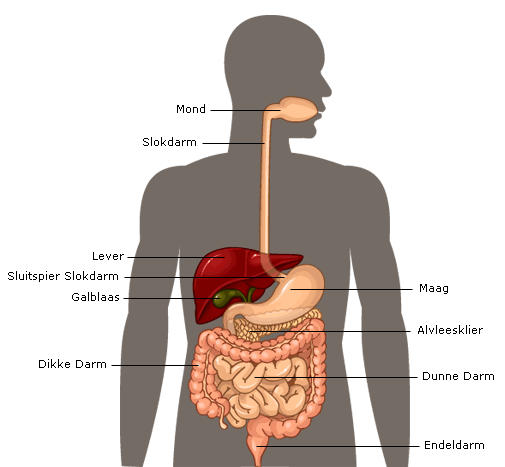 maag, darm en leverziekten
Slokdarm problemen
Maag aandoeningen
Leverziekten 
Alvleesklier aandoeningen
Darmziekten
Galweg- en galblaas aandoeningen
Lever en dunne darm transplantaties
OPDRacht:
Groep verdelen in 4 subgroepen
Iedere groep gaat een orgaan uitwerken en daarna aan de klas presenteren
Maximaal 10 minuten voor de uitwerking, 2 a 3 minuten voor presenteren. 

Lever 
Dunne darm
Alvleesklier 
Galwegen en galblaas
Uitwerking
Functie van het orgaan
Welke problemen kunnen zich voordoen bij het orgaan? Noem 3 ziektebeelden.
Kan het orgaan getransplanteerd worden? 
Hoe kun je voorkomen dat je problemen krijgt met dit orgaan? 

Raadplegen google.nl is toegestaan! 
Filmpje over levertransplantatie + Dunnedarmtransplantatie
https://www.youtube.com/watch?v=W-kimzoW1vI



https://nos.nl/artikel/2066766-umcg-doet-eerste-buikwandtransplantatie.html
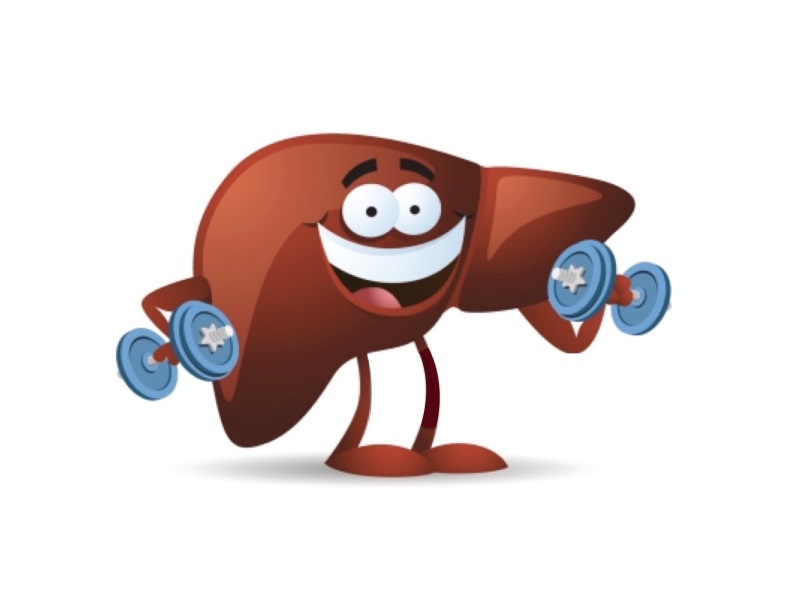 Stellingen
Patiënten met een levercirrose op basis van alcoholmisbruik verdienen geen een tweede kans door middel van een levertransplantatie.

Patiënten die vanwege een andere aandoening (dan alcoholische levercirrose) op de wachtlijst staan, moeten voorrang krijgen wanneer er een lever beschikbaar is.
Wat zie je?
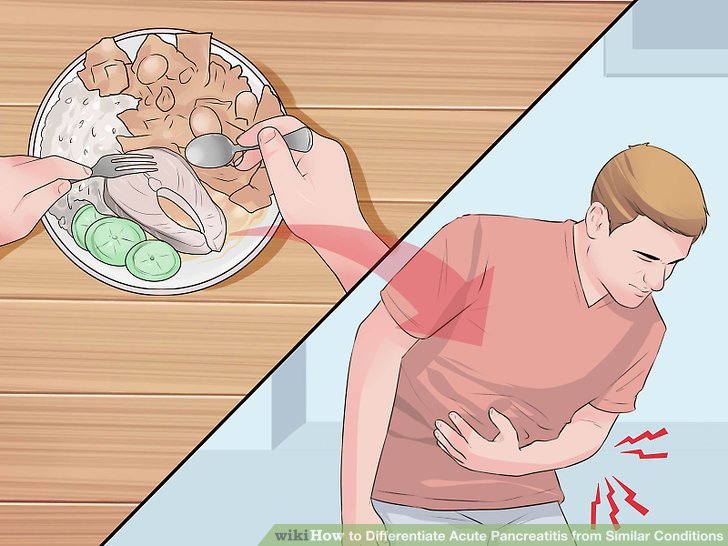 Flinke buikpijn
Kort na inname van voedsel


Welk orgaan is belangrijk bij de vertering van voedsel?
Diagnose acute Pancreatitis
Wat doet de pancreas:
Vertering van voedsel, welke enzymen heb je daarvoor nodig?
Bloedsuikerregulatie 

Klachten
Flinke buikpijn, uitstraling naar de rug of schouder
Soms geelzucht
Braken, misselijk en koorts

Hoe stel je de diagnose:
Anamnese
Lab afname: CRP en Lipase moet verhoogd zijn!
Echo van de buik -> galstenen uitsluiten
Na een aantal dagen CT scan
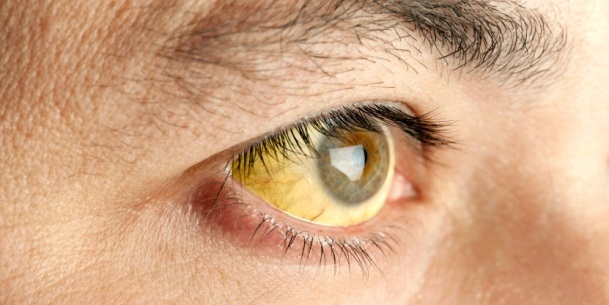 Acute pancreatitis
Oorzaken:
40% galstenen
30% alcohol 
Overig: post ercp, medicatie, trauma of
Oorzaak onbekend

Hoe zit het precies?
Enzymen worden actief waardoor eigen
orgaan wordt verteerd. 
Necrose en vochtcollecties kunnen 
ontstaan.
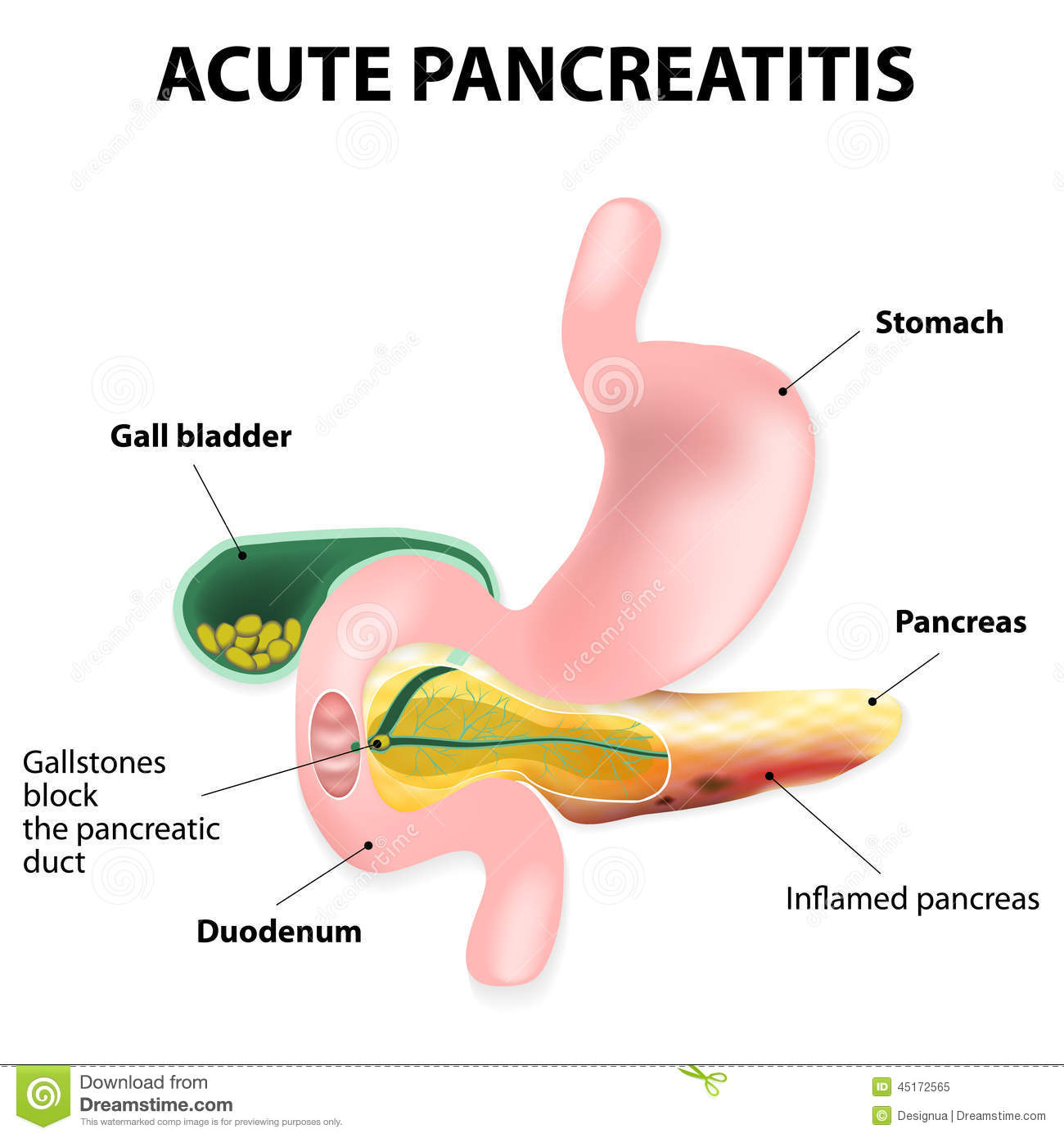 CT scan pancreas
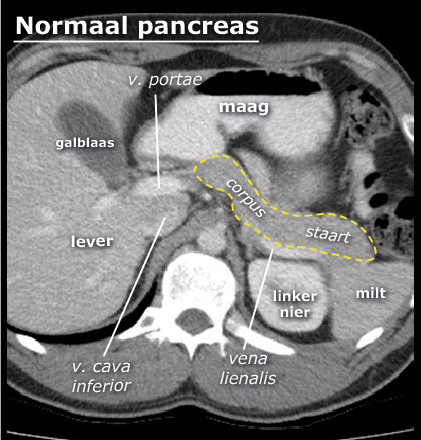 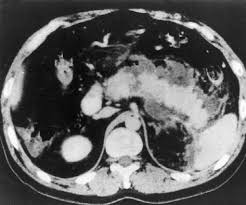 Zijn er nog vragen???
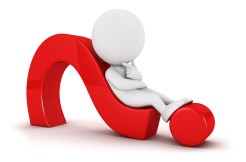